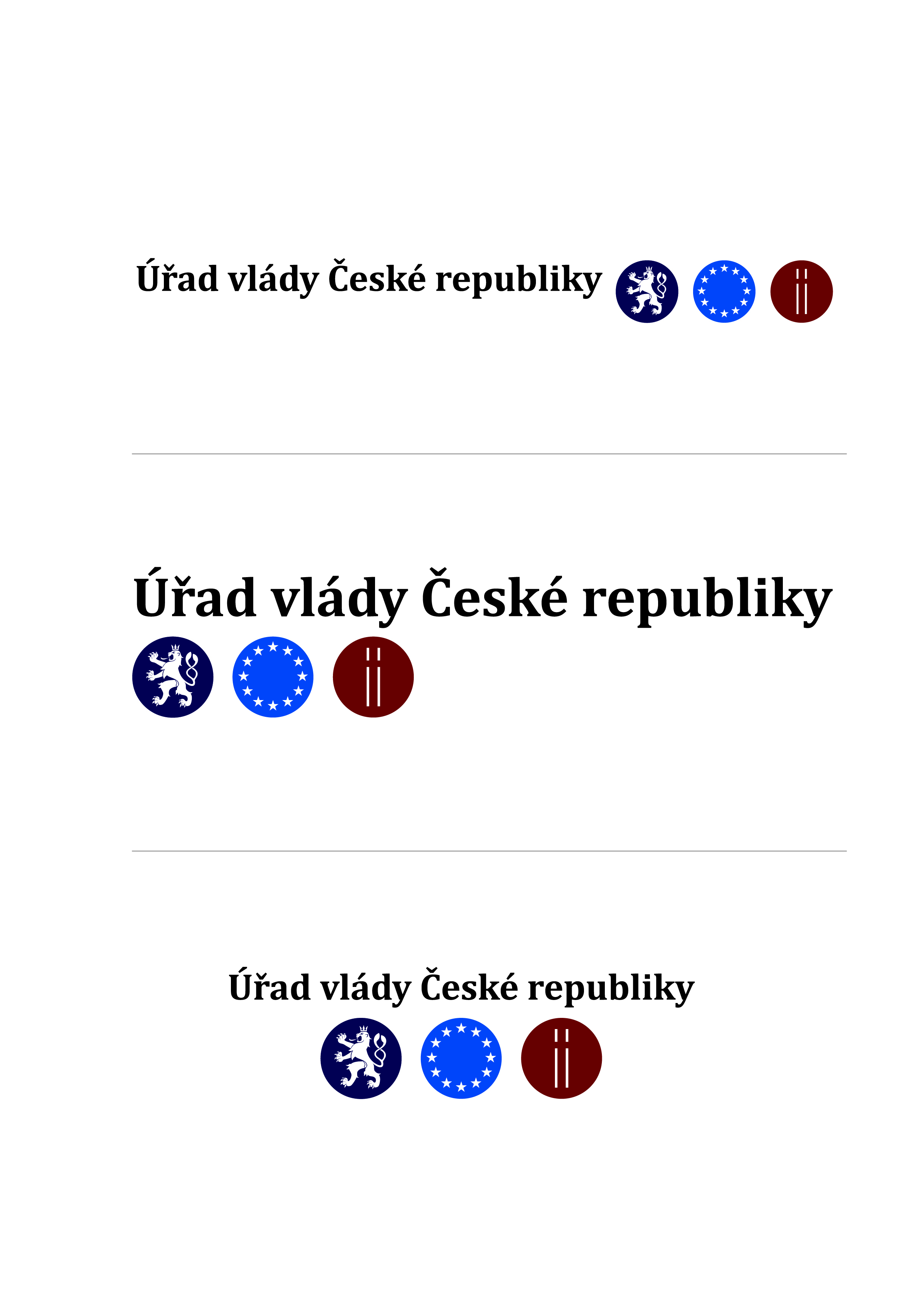 Národní rozvojový program mobility pro všechny (NRPM)
Vládní výbor pro zdravotně 
postižené občany
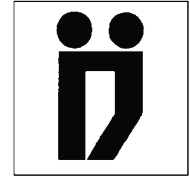 Obecná východiska pro tvorbu bezbariérového prostředí
UDr. Pavel Ptáčník
JUDr. Pavel Ptáčník
vedoucí Oddělení sekretariátu Vládního
výboru pro zdravotně postižené občany
Úmluva o právech osob se zdravotním postižením
pro Českou republiku vstoupila v platnost 28. října 2009 

Článek 9 - přístupnost 
S cílem umožnit osobám se zdravotním postižením žít nezávislým způsobem života a plně se zapojit do všech oblastí života společnosti, přijmou státy, které jsou smluvní stranou této úmluvy, příslušná opatření k zajištění přístupu osob se zdravotním postižením, na rovnoprávném základě s ostatními, k fyzickému prostředí, dopravě, informacím a komunikaci, včetně informačních a komunikačních technologií a systémů, a k dalším zařízením a službám dostupným nebo poskytovaným veřejnosti, a to v městských i venkovských oblastech.

Tato opatření, která budou zahrnovat identifikaci a odstraňování překážek a bariér bránících přístupnosti, se budou týkat zejména budov, dopravní sítě, dopravy a dalších vnitřních i venkovních zařízení, včetně škol, obytných budov, zdravotnických zařízení a pracovišť.
Listina základních práv a svobod – právo na svobodu pohybu (čl. 14)        a právo na informace (čl. 17) 

Národní plán vyrovnávání příležitostí pro občany se zdravotním postižením schválený usnesením vlády ČR č. 256 ze dne 14. dubna 1998

Střednědobá koncepce státní politiky vůči občanům se zdravotním postižením schválená usnesením vlády ČR č. 605 ze dne 16. června 2004

Vládní plán financování NRPM schválený usnesením vlády ČR č. 706      ze dne 14. července 2004

Národní plán podpory a integrace občanů se zdravotním postižením    na období  2006-2009  schválený usnesením vlády ČR č. 1004                         ze dne 17. srpna 2005

Národní plán vytváření rovných příležitostí pro osoby se zdravotním postižením schválený usnesením vlády ČR č. 253 ze dne 29. března 2010

Národní plán podpory rovných příležitostí pro osoby se zdravotním postižením na období 2015-2020
Základní zásady pro tvorbu bezbariérového prostředí
legislativně zabránit vzniku nových bariér a postupně odstraňovat staré,

odstraňováním bariér pro osoby se zdravotním postižením nesmí docházet k diskriminaci nepostižené veřejnosti,

s odstraňováním bariér je třeba počítat již při zadávání jednotlivých projektů; dodatečné odstraňování bariér si vždy vyžádá podstatně vyšší finanční prostředky.
Legislativní zajištění podmínek pro tvorbu bezbariérového prostředí
Přehled nejdůležitějších právních předpisů,  které upravují podmínky pro tvorbu bezbariérového prostředí:

zákon č. 183/2006 Sb., o územním plánování a stavebním řádu (stavební zákon);

vyhláška MMR č. 398/2009 Sb., o obecných technických požadavcích zabezpečujících bezbariérové užívání staveb;

zákon č. 266/1994 Sb., o dráhách, v platném znění;

vyhláška MDS č. 177/1995 Sb., kterou  se vydává stavební a technický řád drah, v platném znění;
Legislativní zajištění podmínek pro tvorbu bezbariérového prostředí
vyhláška MDS  č. 173/1995 Sb., kterou se vydává dopravní řád drah, v platném znění;
vyhláška MDS  č. 175/2000 Sb., o přepravním řádu pro veřejnou drážní  a silniční osobní dopravu;
zákon č. 111/1994 Sb., o silniční dopravě, v platném znění;
zákon č. 49/1997 Sb., o civilním letectví, v platném znění;
zákon č. 114/1995 Sb., o vnitrozemské plavbě, v platném znění;
zákon č. 194/2010 Sb., o veřejných službách v přepravě cestujících a o změně dalších zákonů; 
nařízení vlády č. 63/2011 Sb., o stanovení minimálních hodnot a ukazatelů standardů kvality a bezpečnosti a o způsobu jejich prokazování v souvislosti s poskytováním veřejných služeb v přepravě cestujících.
Zajišťování potřebných finančních prostředků pro postupné odstraňování bariér
Vládní plán financování NRPM na období 2016 - 2025 - spoluúčast ze strany resortů na financování odstraňování bariér na úřadech a institucích státní a veřejné správy; schválený usnesením vlády ze dne  14. července 2014 č. 568.

Zákon č. 104/2000 Sb., o Státním fondu dopravní infrastruktury - § 2 g) 
	- poskytování příspěvků pro naplňování programů 	zaměřených ke zvýšení bezpečnosti dopravy a jejího 	zpřístupňování osobám s omezenou schopností 	pohybu a orientace.
Děkuji Vám za pozornost
KONTAKT:

ptacnik.pavel@vlada.cz

224 002 241